CSE 121 Lesson 9: Conditionals
Elba Garza & Matt Wang
Winter 2024
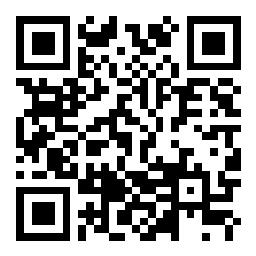 TAs:
sli.do #CSE121-9
Today’s playlist:CSE 121 24wi lecture beats :D
Announcements, Reminders
Creative Project 2 released – due Tuesday, Feb 6th
Note: uses Javadoc!
Also helpful: section problems, + last week’s food for thought
Resubmission Cycle 2 form released
Note: this is the last time C0 is eligible for resubmission!
IPL tips!
Mid-Quarter Formative Feedback with Ken Yasuhara for part of class on Wednesday, Feb 7th
Lesson 9 - Winter 2024
(PCM) Conditionals (1/4)
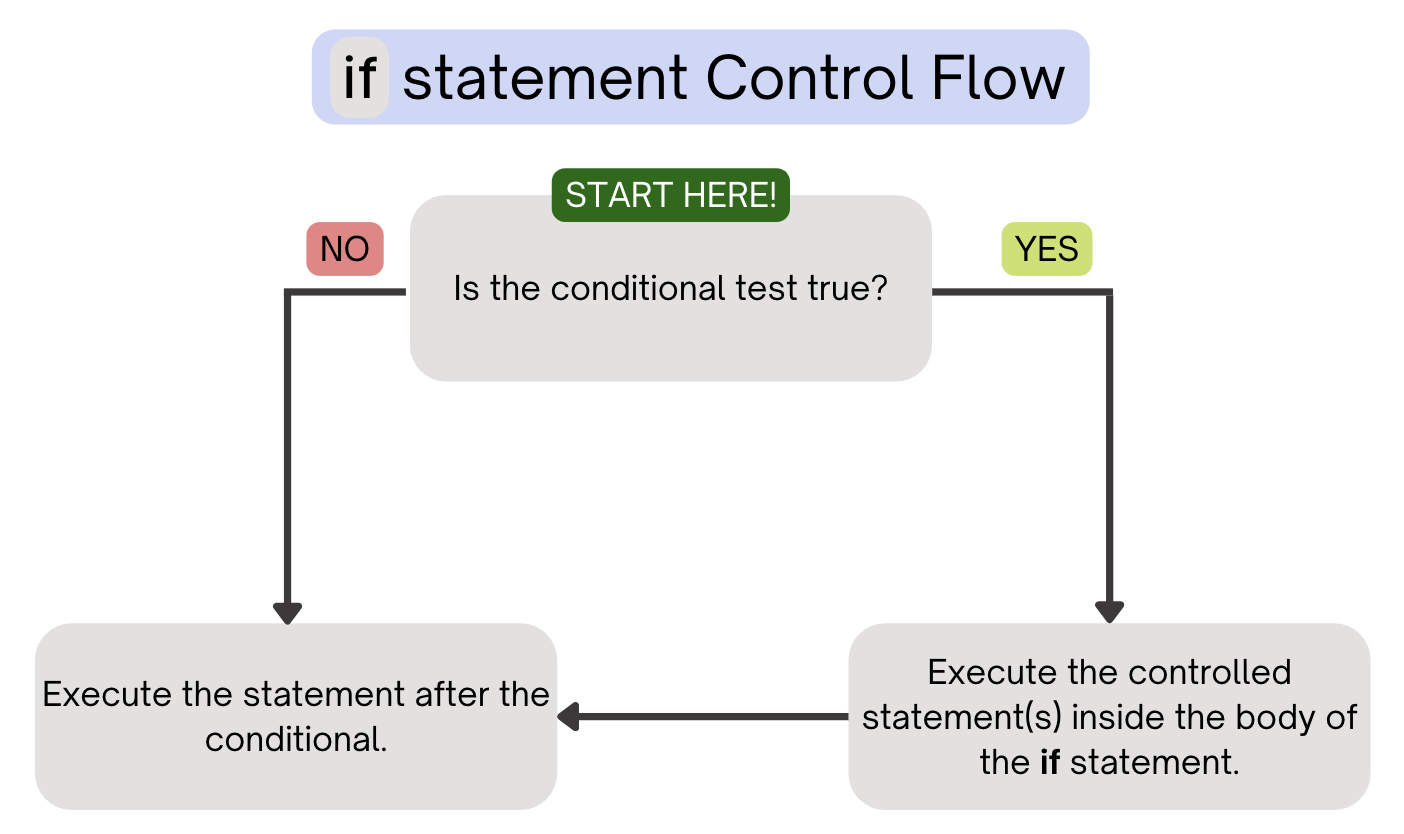 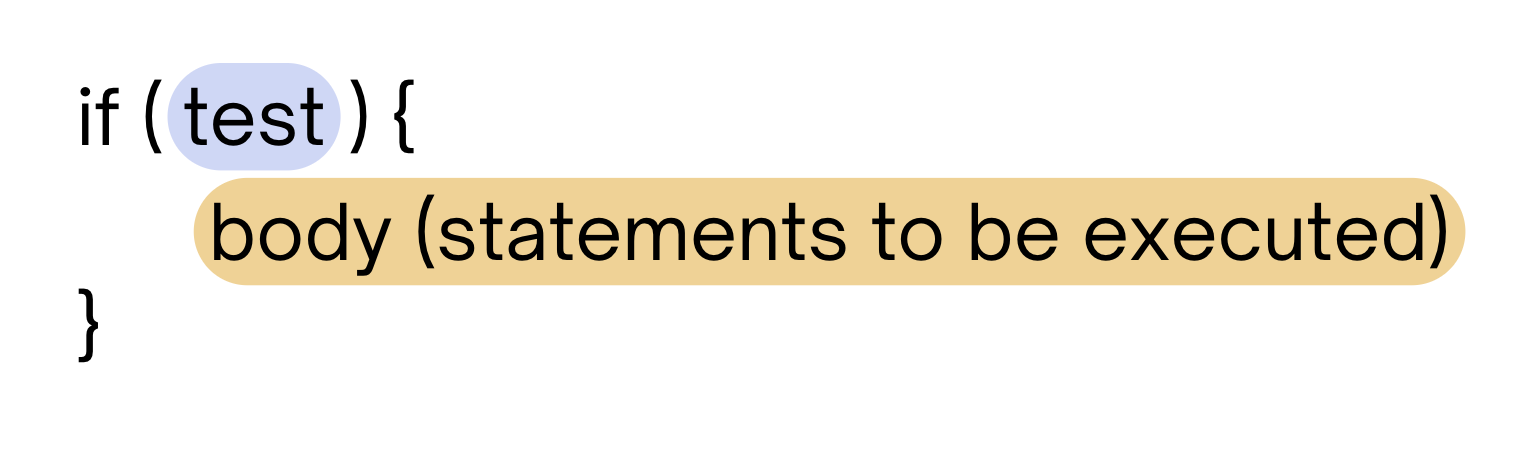 Executes a block of statements if and only if the test is true
Lesson 9 - Winter 2024
(PCM) Conditionals (2/4)
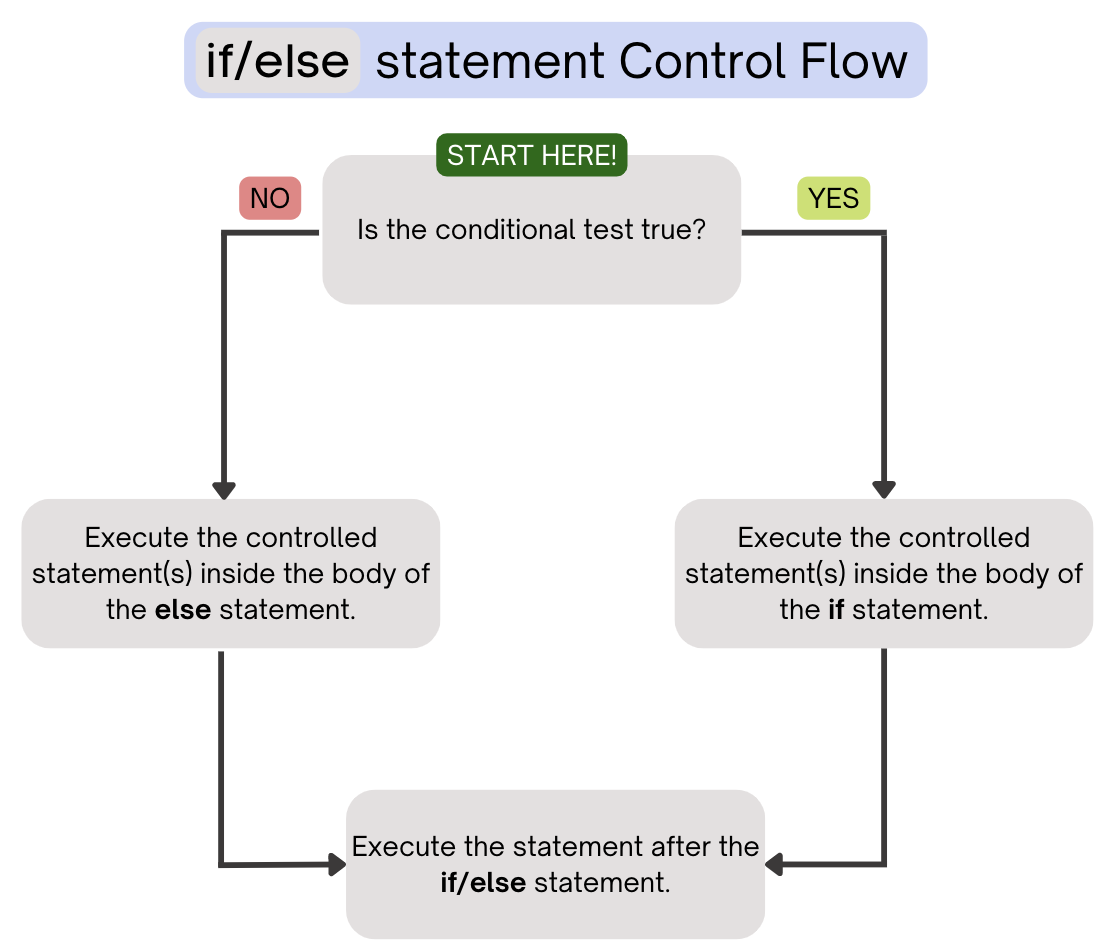 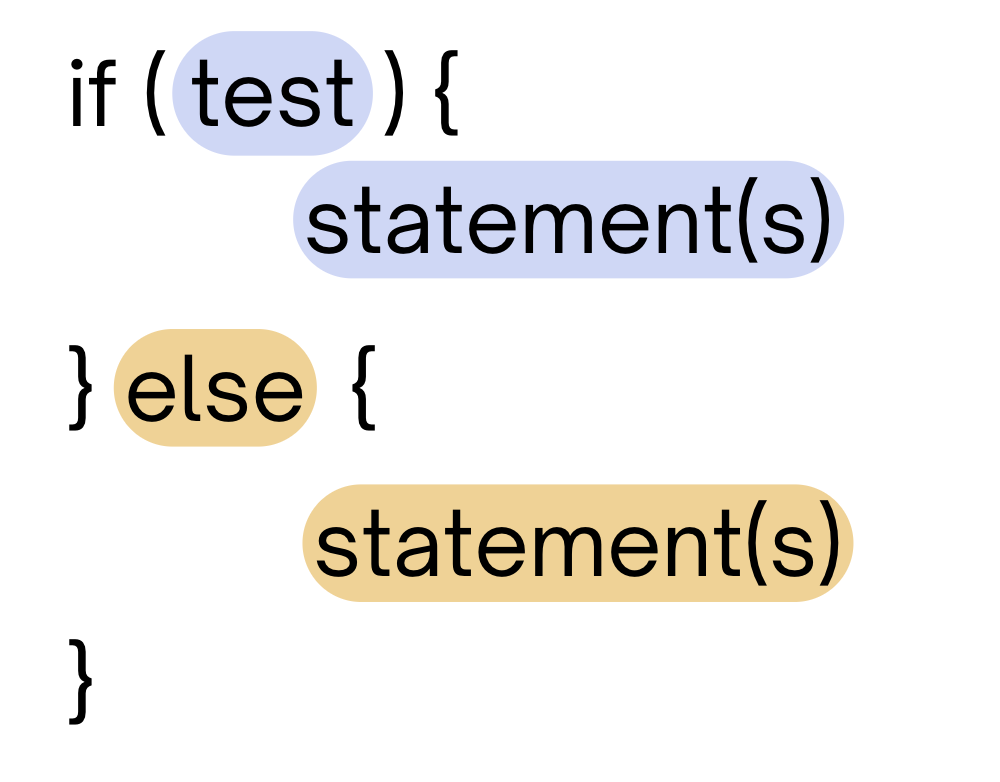 If the test is true: execute block of statements
If not, execute other block of statements
Lesson 9 - Winter 2024
(PCM) Conditionals (3/4)
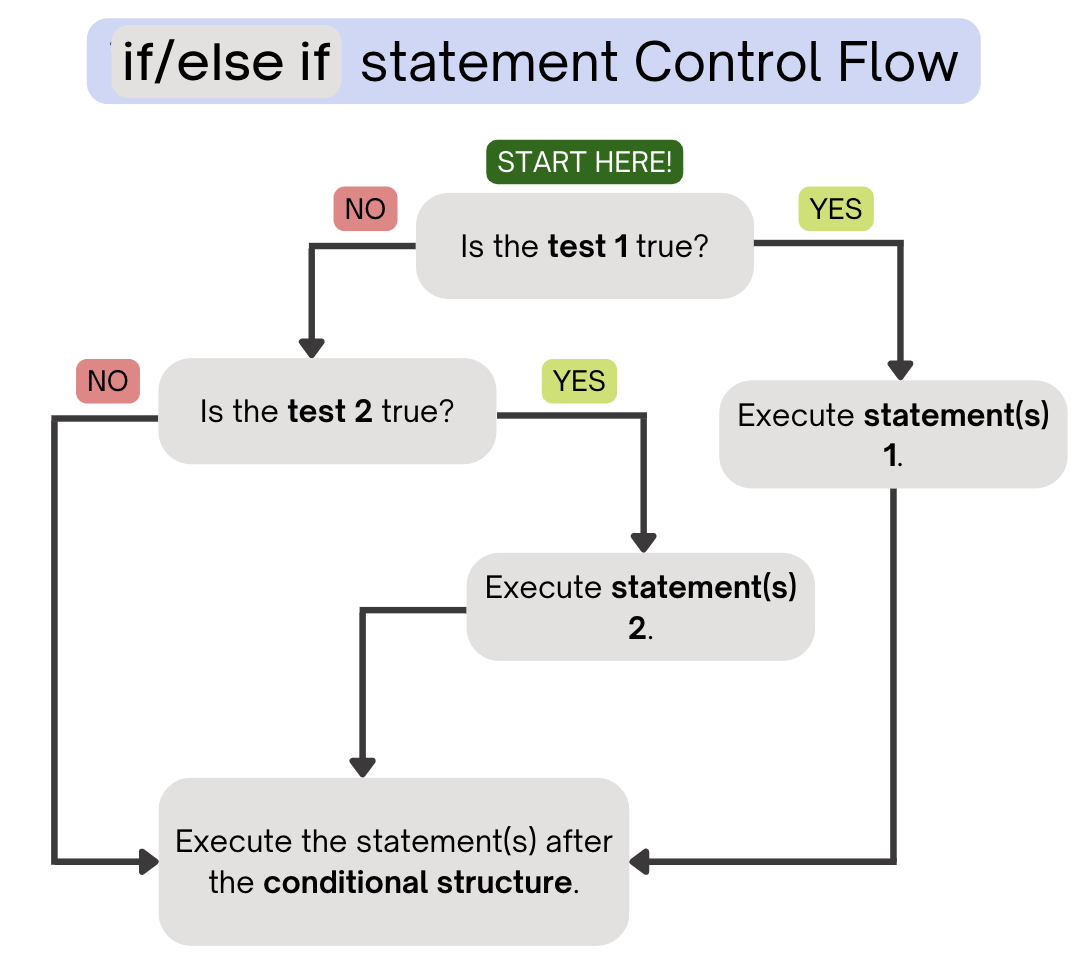 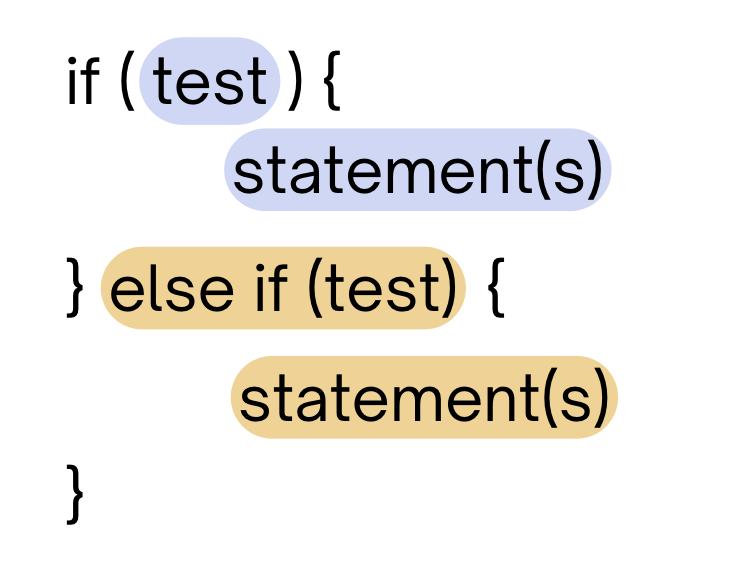 If the first test is true, execute that block
If not, proceed to the next test, and repeat
If none were true, don’t execute any blocks
Lesson 9 - Winter 2024
(PCM) Conditionals (4/4)
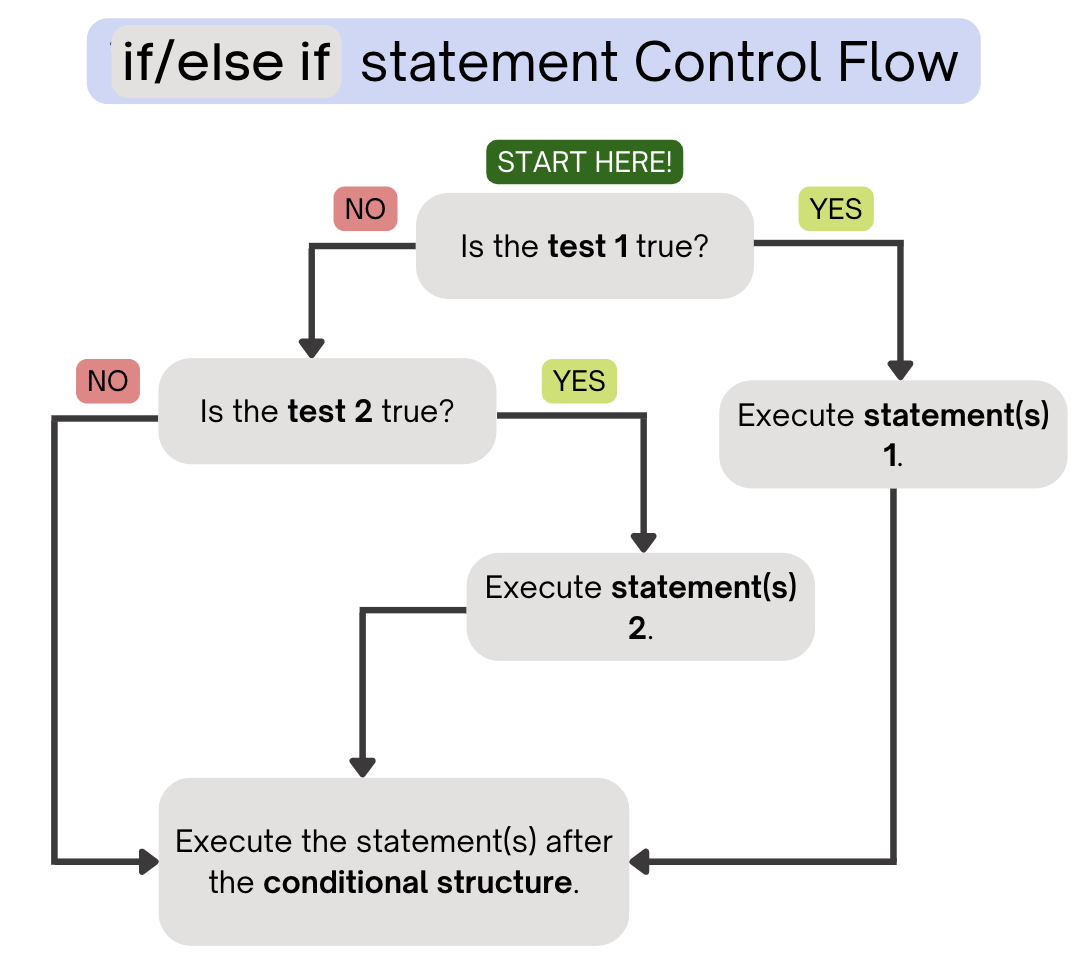 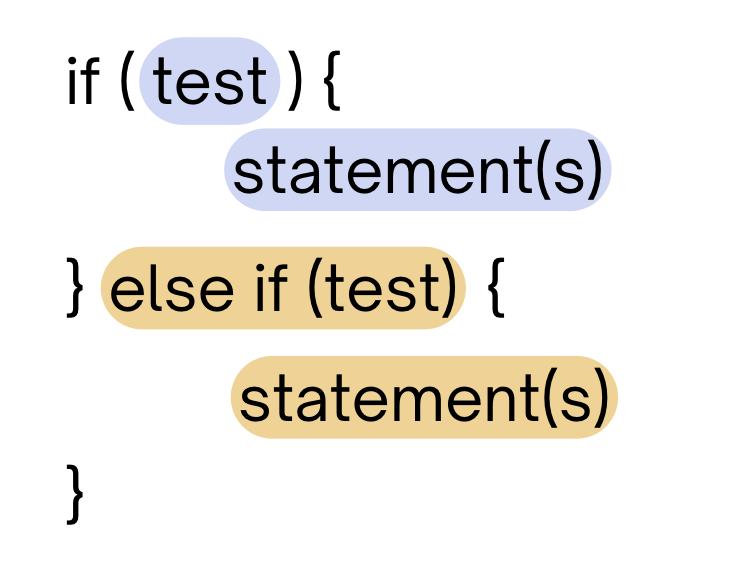 With a large if-else-if-else chain,
if there is an ending else, exactly one block will execute
if there is no ending else, zero or one blocks will execute
Lesson 9 - Winter 2024
public static void main(String[] args) {
  for (int i = 1; i <= 3; i++) {
    System.out.print(mystery(i));
  }
}

public static String mystery(int n) {
  if (n % 2 == 1) {
    return "odd ";
  } else if (n == 1) {
    return "one ";
  }
  return "even ";
}
What does this program output?
A. odd even odd
B. one even odd
C. one even even
D. even even even
Lesson 9 - Winter 2024
public static void main(String[] args) {
  for (int i = 1; i <= 3; i++) {
    System.out.print(mystery(i));
  }
}

public static String mystery(int n) {
  if (n % 2 == 1) {
    return "odd ";
  } else if (n == 1) {
    return "one ";
  }
  return "even ";
}
This else if statement never runs!
Lesson 9 - Winter 2024
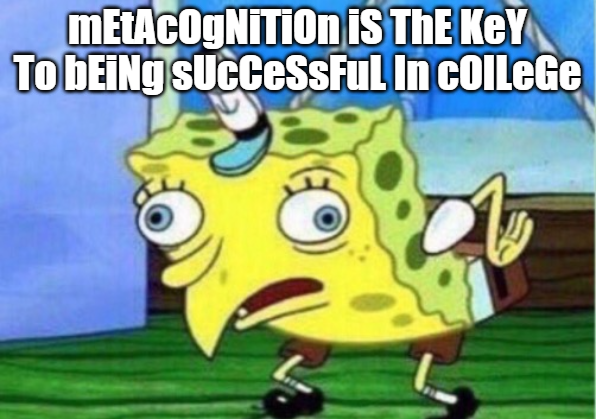 Lesson 9 - Winter 2024
Common Problem-Solving Strategies
Analogy – Is this similar to another problem you've seen?
Brainstorming – Consider steps to solve problem before jumping into code
Try to do an example "by hand"  outline steps
Solve sub-problems – Is there a smaller part of the problem to solve? 
Debugging – Does your solution behave correctly? 
What is it doing? 
What do you expect it to do? 
What area of your code controls that part of the output? 
Iterative Development – Can we start by solving a different problem that is easier?
Lesson 9 - Winter 2024
Common Problem-Solving Strategies
Analogy – Is this similar to another problem you've seen?
Brainstorming – Consider steps to solve problem before jumping into code
Try to do an example "by hand"  outline steps
Solve sub-problems – Is there a smaller part of the problem to solve? 
Debugging – Does your solution behave correctly? 
What is it doing? 
What do you expect it to do? 
What area of your code controls that part of the output? 
Iterative Development – Can we start by solving a different problem that is easier?
Lesson 9 - Winter 2024
Common Problem-Solving Strategies
Analogy – Is this similar to another problem you've seen?
Brainstorming – Consider steps to solve problem before jumping into code
Try to do an example "by hand"  outline steps
Solve sub-problems – Is there a smaller part of the problem to solve? 
Debugging – Does your solution behave correctly? 
What is it doing? 
What do you expect it to do? 
What area of your code controls that part of the output? 
Iterative Development – Can we start by solving a different problem that is easier?
Lesson 9 - Winter 2024
int a = 7;
int b = -1;
int c = 12;
if (a < b) {
  a *= 2;
} else if (b < a) {
  a /= 2;
} else {
  a = c;
}
if (c % 2 == 0) {
  c += 1;
}
if (b > 0) {
  b *= -1;
} else if (a < 0) {
  a *= -1;
}
System.out.print(a + " " + b + " " + c);
What is the output produced by executing this code?
A. 7 -1 12

B. -3 -1 13

C. 3 -1 13

D. 12 1 12

E. -14 1 13
Lesson 9 - Winter 2024
🍓🌮☕  Food for Thought  🥑🍱🧋
A weekly section where I introduce open problems related to our lecture topic(s) of the week.

Goals:
  1. give you “conversational familiarity” with CS terminology
  2. see how CS interacts with other fields and people!
  3. point you in the direction of more CSE (or adjacent) classes

Note: not tested content. Just food for thought :)
Lesson 9 - Winter 2024
Wait … what?
We just learned that methods can call themselves. This is called “recursion”!
Fun fact: this is related to many, many concepts you may have seen in math:
some keywords: “recurrence relation”, “induction”, “fractals”, “differential equation”
Another fun fact: this is normally a CSE 123 topic, though at other schools (who start with different languages), you learn this before loops.
Even funner (?) fact: some programming languages, including some of Matt’s favourites, do not allow variables or loops. You do everything with recursion!
Lesson 9 - Winter 2024
So is this on the test???
Absolutely not.
But…
this is (subtly) one of the fundamental ideas of computer science and repeats itself everywhere. Including with Social Networks :)
if you love thinking about methods calling themselves, CSE (or math!) might be the right major for you!!
and consider taking CSE 311 and CSE 341 :)
Lesson 9 - Winter 2024